Тест
Антарктида. 
Физико-географическое положение. 
История изучения.
Площадь Антарктики составляет:
67,84 млн. км2
6,784 млн. км2
84,67 млн. км2
Площадь материка Антарктида:
67,84 млн. км2
14, 1 млн. км2
141 млн. км2
Длина береговой линии материка состовляет:
3 000 км
300 000 км
30 000 км
Первым достиг Южного полюса:
Руаль Амундсен
Джеймс Кук
Роберт Скотт
Южный полюс был впервые покорён в:
14 декабря 1911 г.
19 января 1912 г.
16 июня 1913 г.
Вторым достиг Южного полюса:
Руаль Амундсен
Джеймс Кук
Роберт Скотт
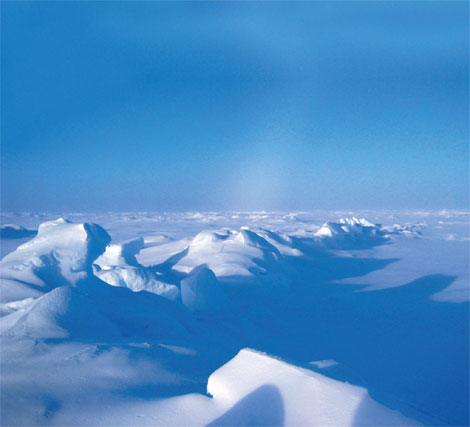 Правильно!
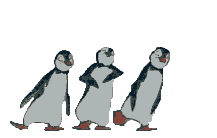 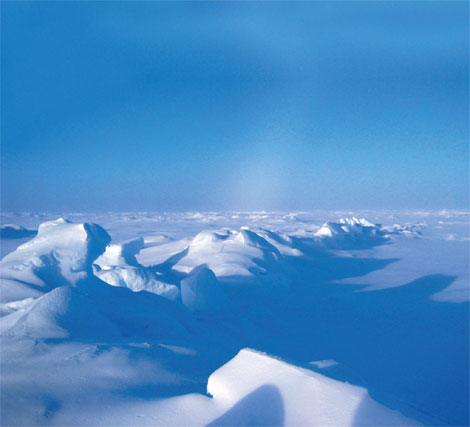 Неправильно!
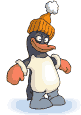